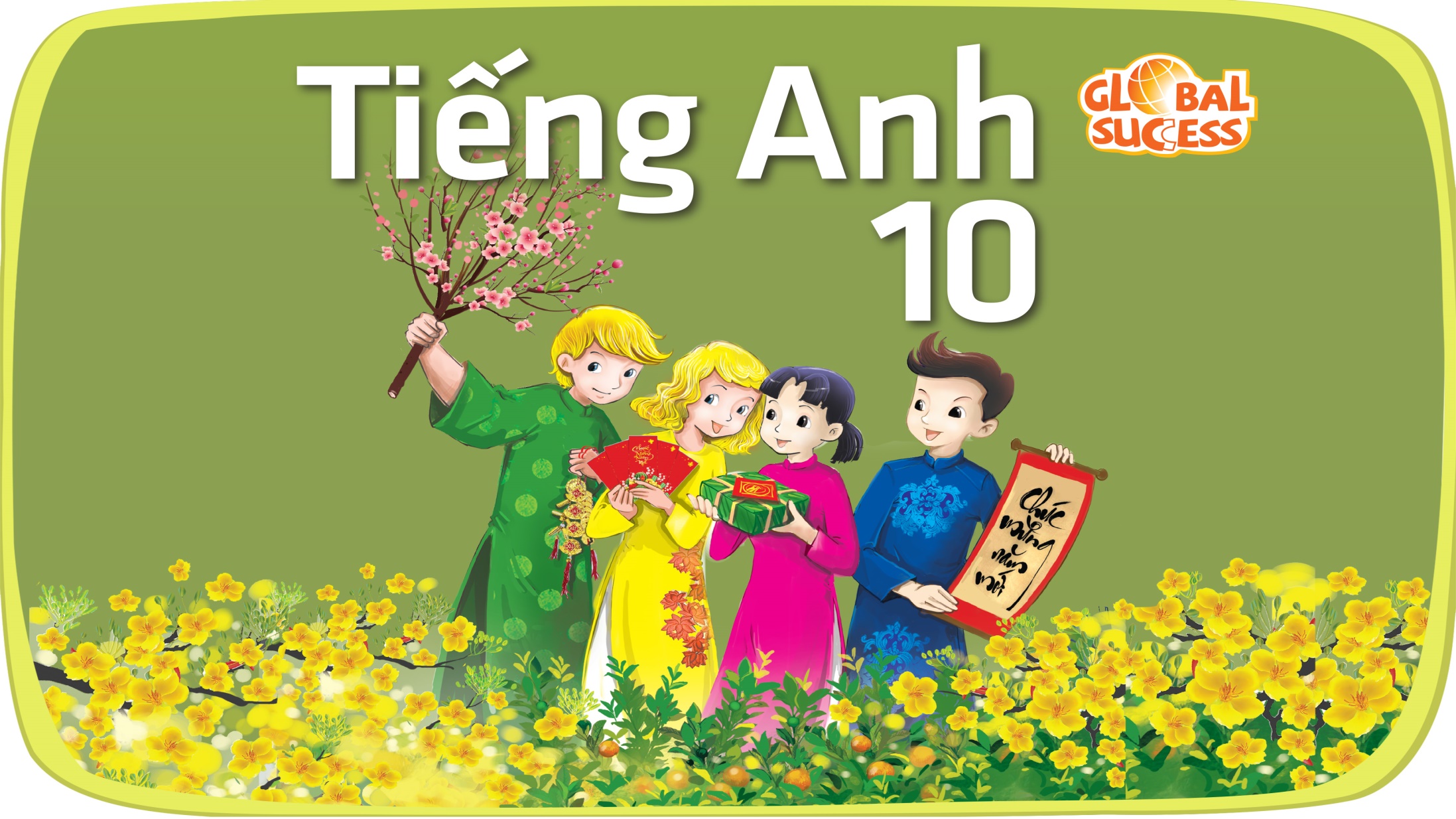 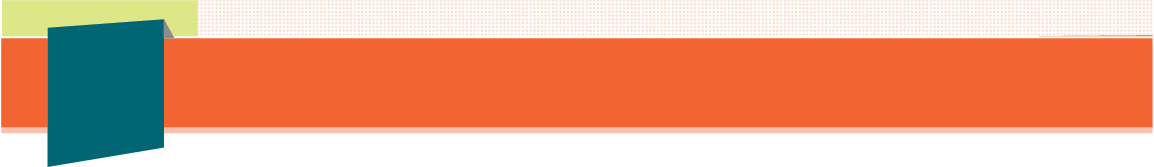 1
Unit
4
FAMILY LIFE
Unit
FOR A BETTER COMMUNITY
LESSON 5
LISTENING
An announcement for volunteer positions
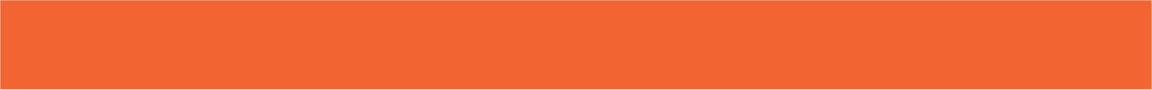 PRE-LISTENING
1
Read the job advert and answer the questions.
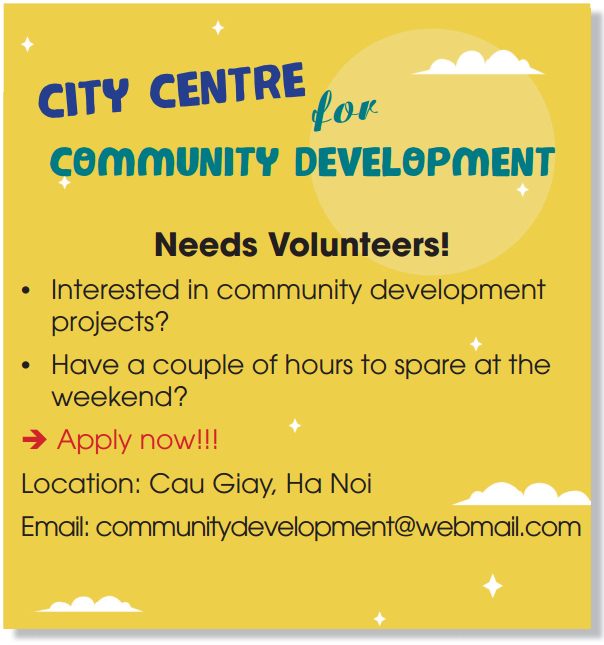 1. Who needs volunteers?
2. Who can apply for the job?
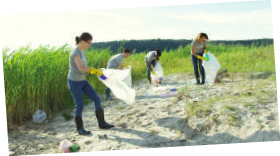 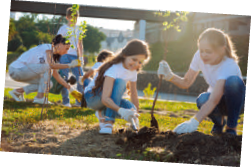 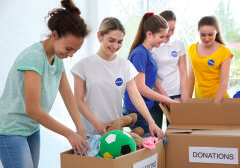 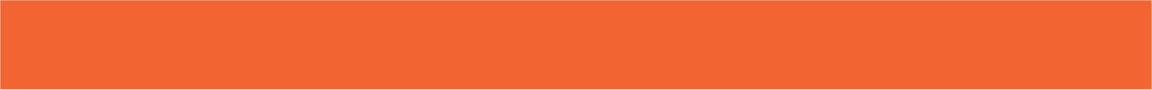 PRE-LISTENING
1
Read the job advert and answer the questions.
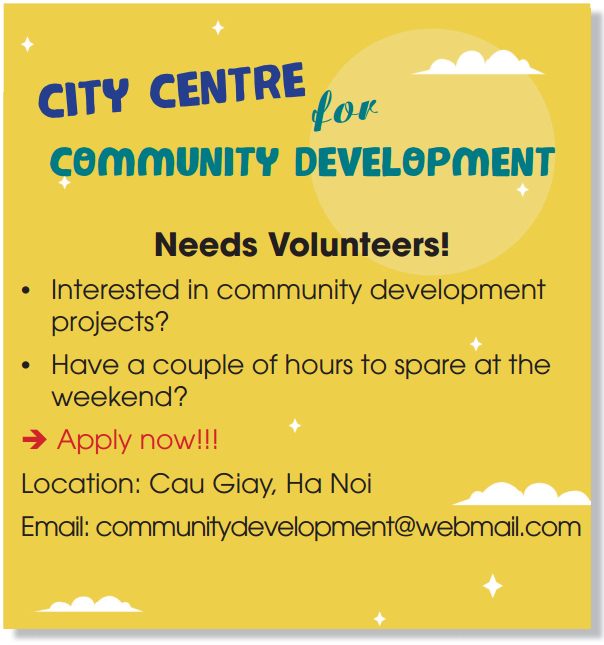 Who needs volunteers?

2. Who can apply for the job?
The City Centre for Community Development
People who are interested in community development projects and have a couple of hours to spare at the weekend.
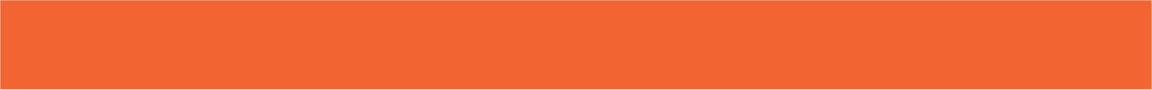 WHILE-LISTENING
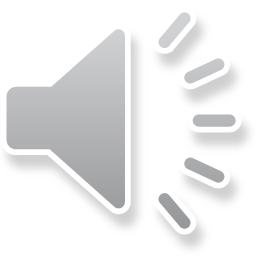 2
Listen to an announcement and choose the best answer to complete each sentence.
1. This non-profit organisation supports __________ people and communities.
A. remote                          B. local                                C. poor
2. They organise job training courses for__________.
A. poor people                  B. teenagers                      C. old people
3. They are looking for teenagers who can volunteer __________.
A. on weekdays                 B. every day                       C. at the weekend
4. People whose application is successful will be trained by __________ volunteers.
A. experienced                  B. helpful                            C. young
5. Volunteers will have a chance to meet teenagers with __________ interests.
A. strong                             B. different                         C. similar
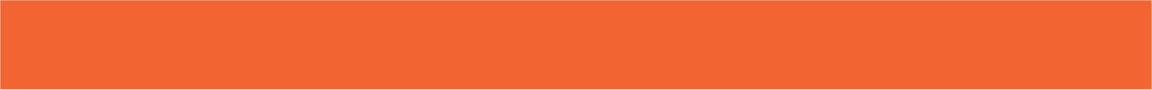 WHILE-LISTENING
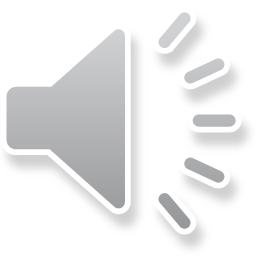 3
Listen again and decide whether the statements are true (T) or false (F).





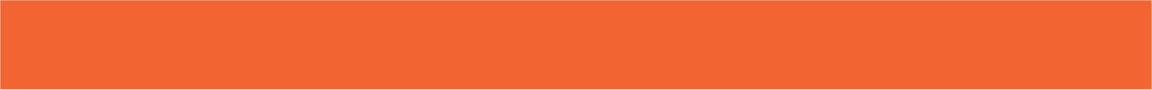 POST-LISTENING
4
Work in groups and discuss the question.
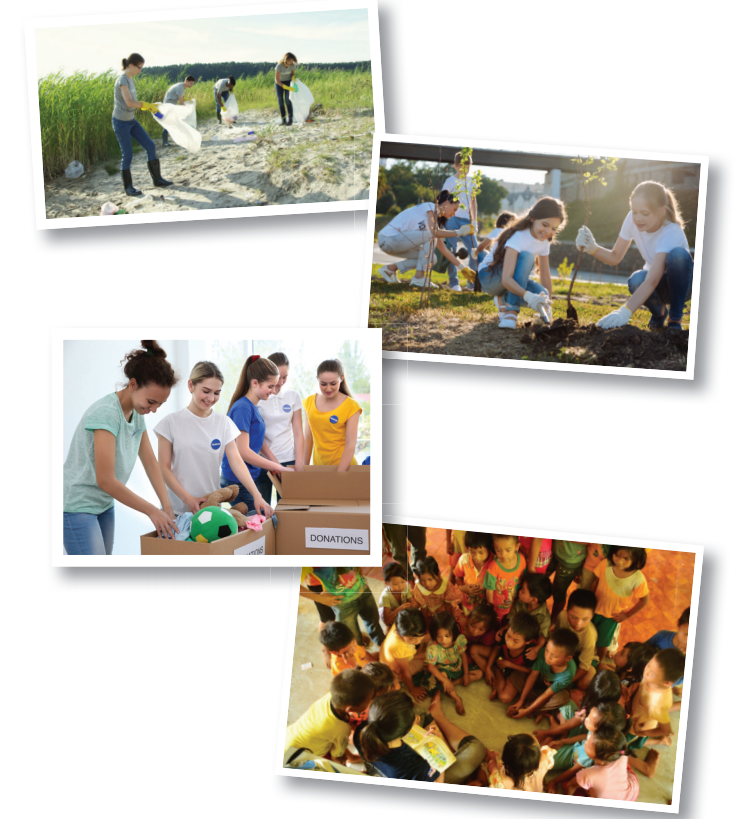 What do you think you can do to help people in your community?
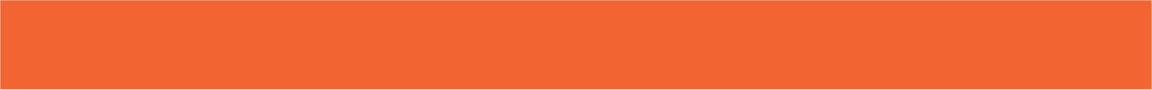 CONSOLIDATION
1
Wrap-up
Listen for specific information about volunteering activities
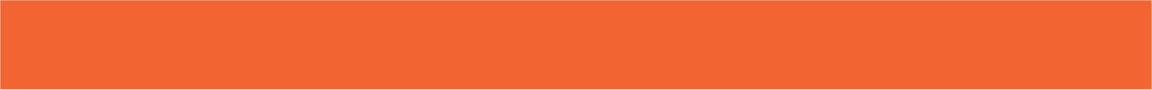 CONSOLIDATION
2
Homework
1. Prepare for the next lesson: Writing 
2. Do exercises in the workbook
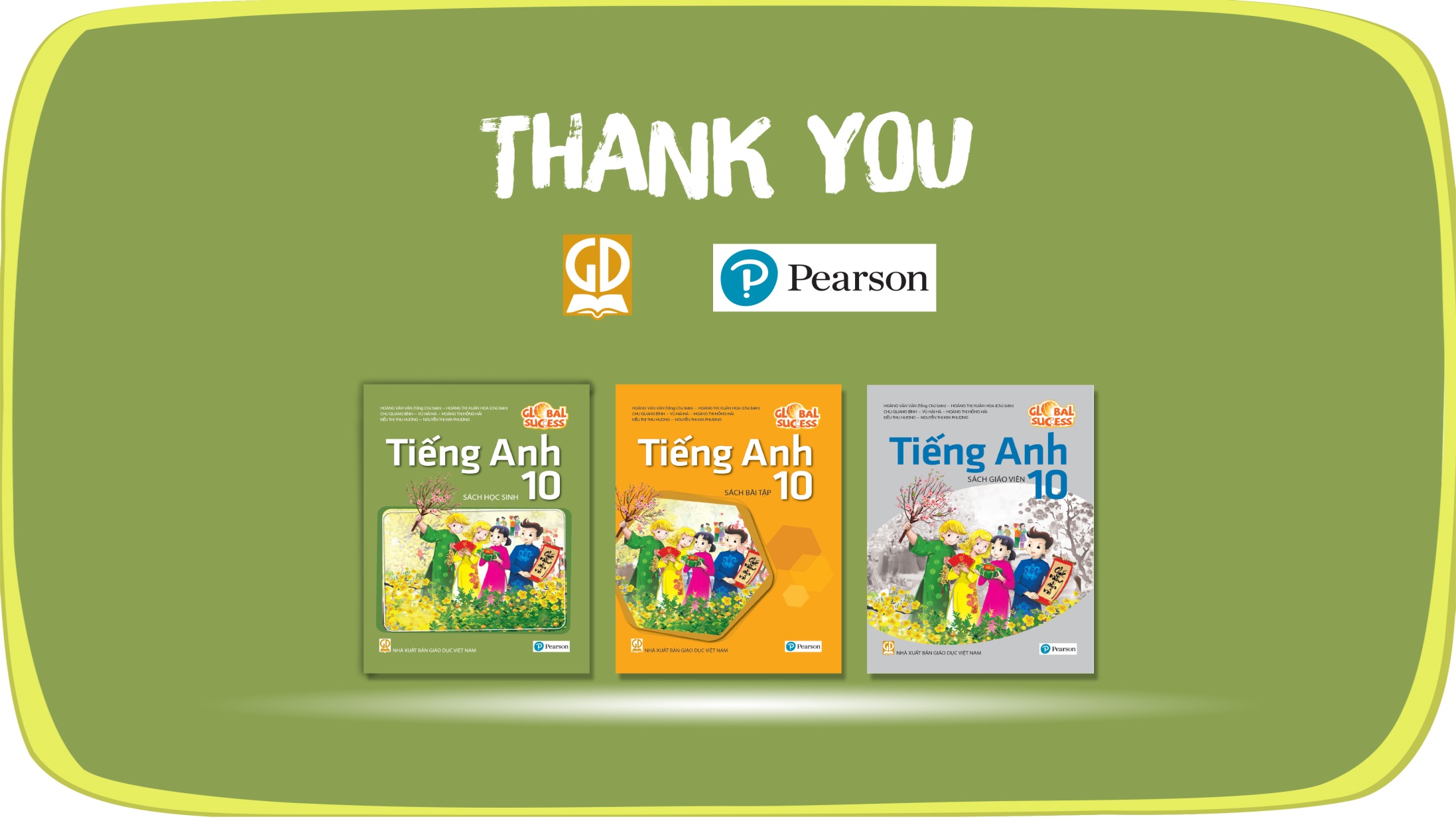 Website: sachmem.vn
Fanpage: facebook.com/sachmem.vn/